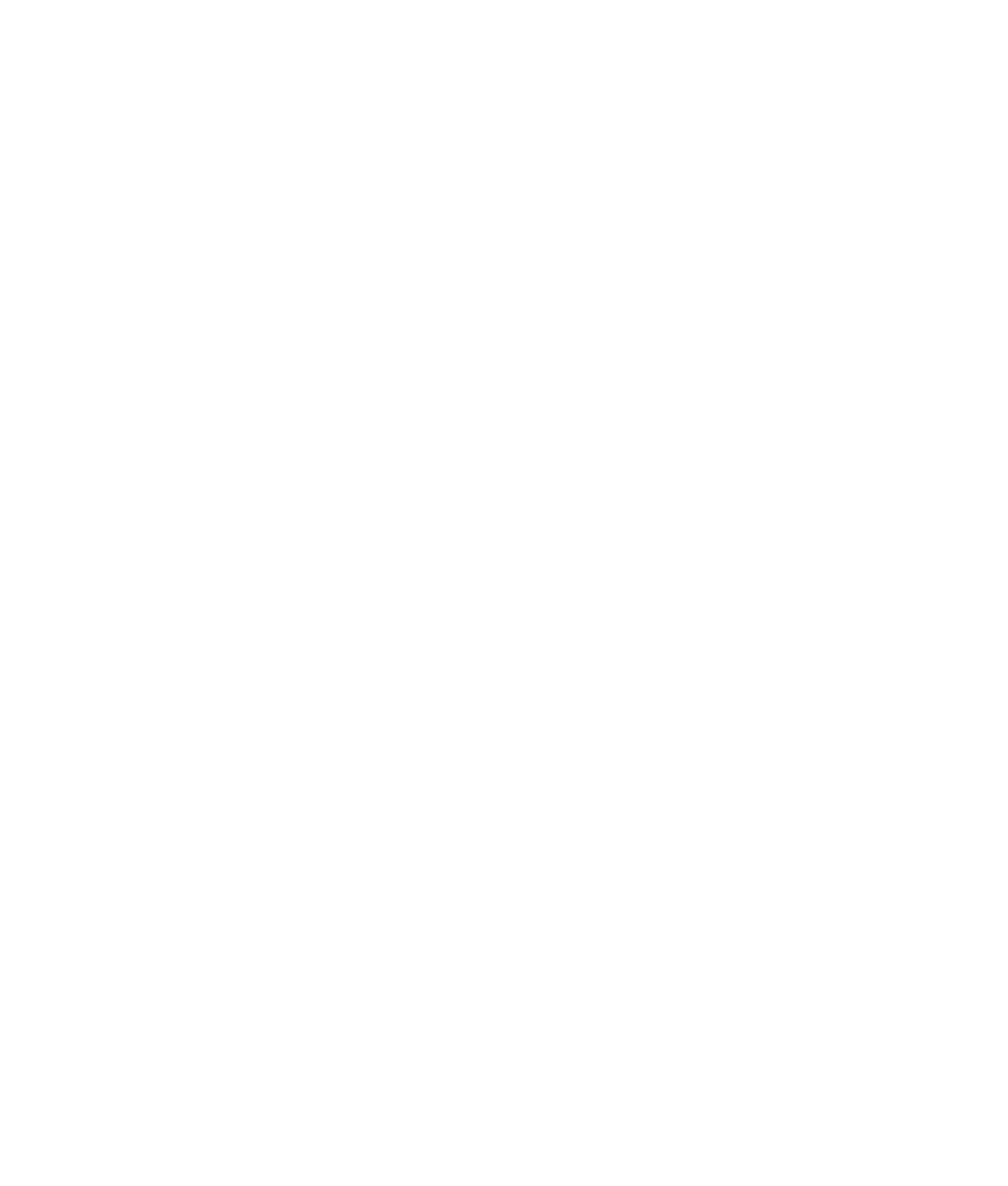 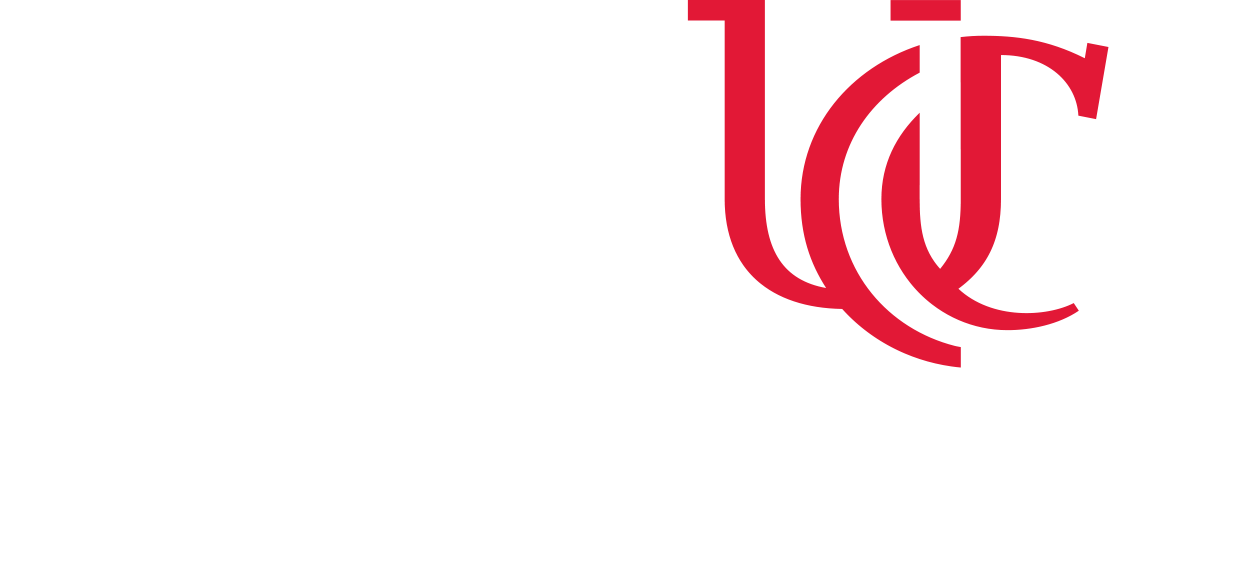 STRATEGIC DIRECTION 02.15.18
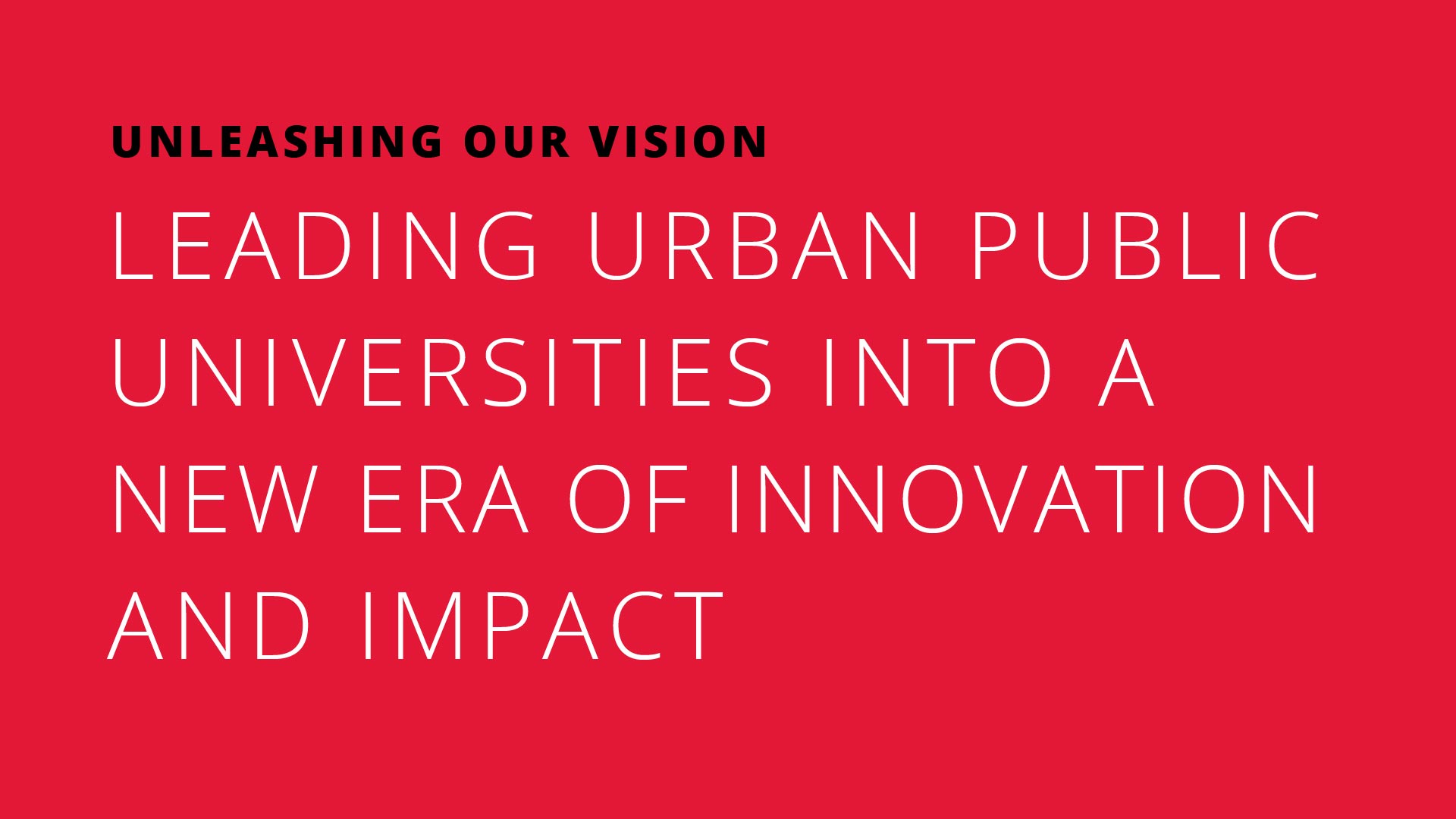 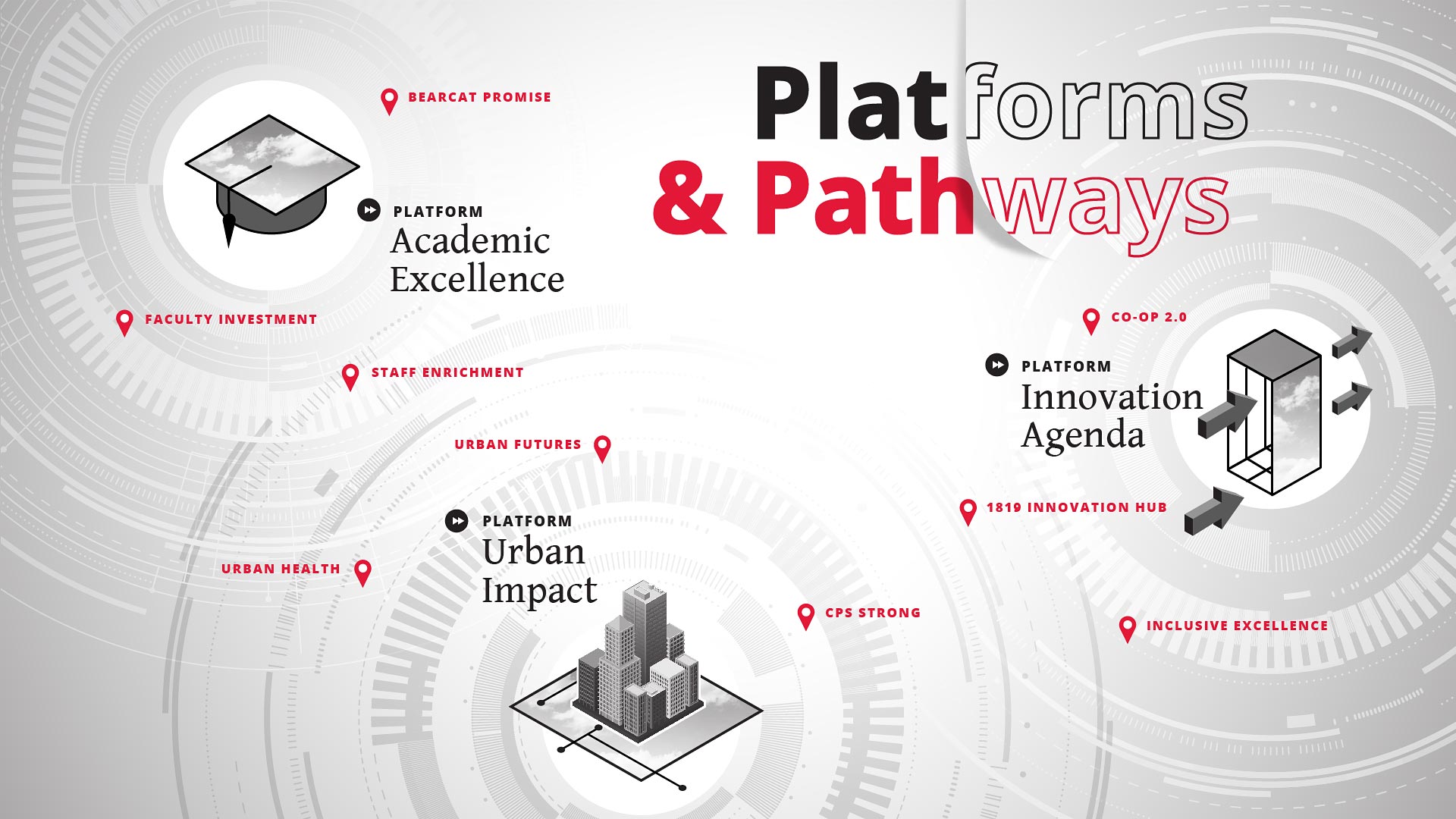 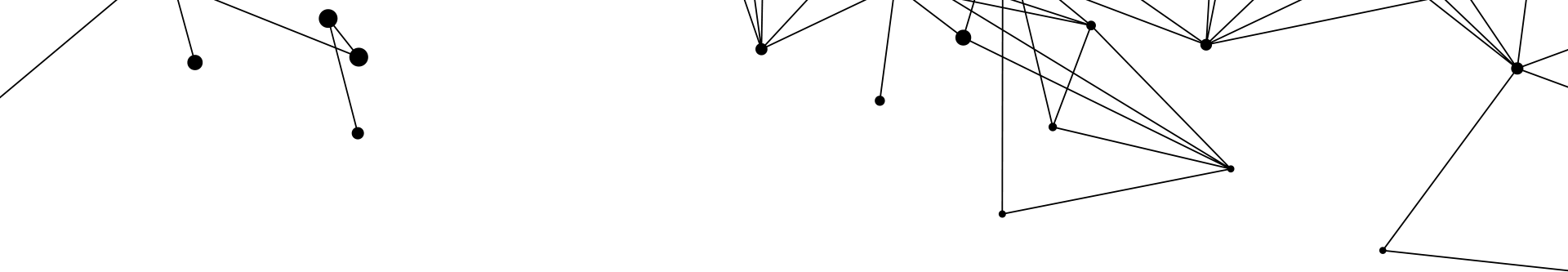 Title goes here
headline goes here
Body content goes here.
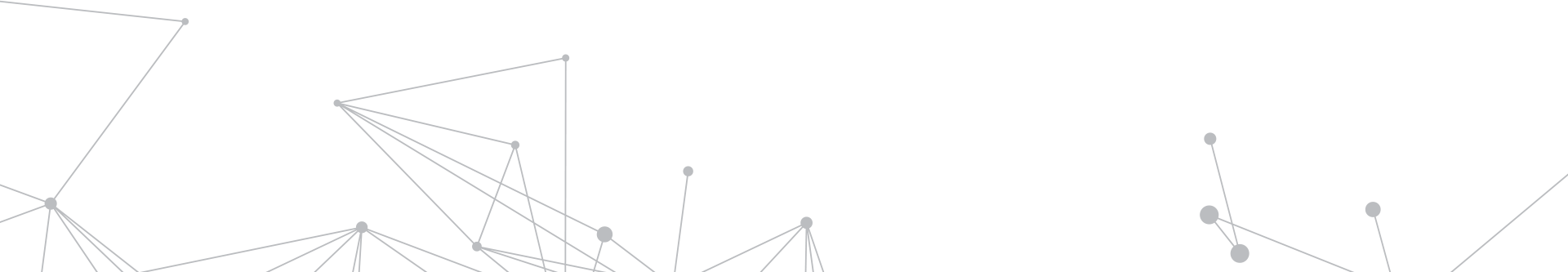 headline goes here
Body content goes here.
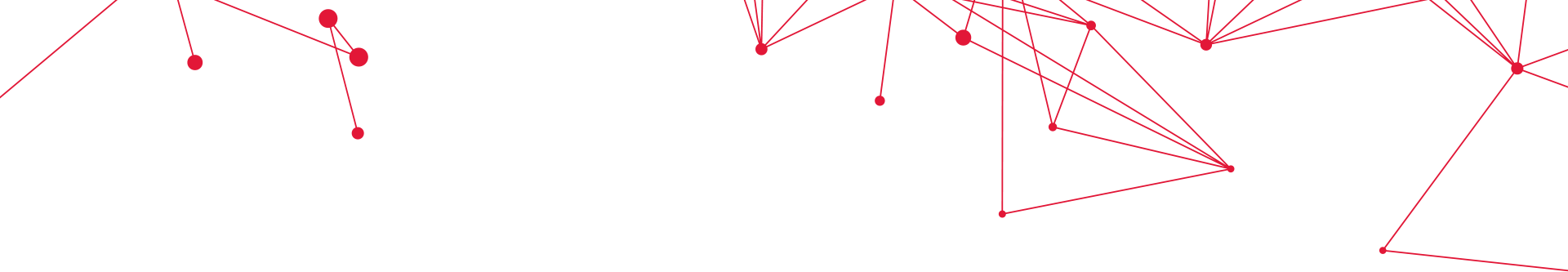 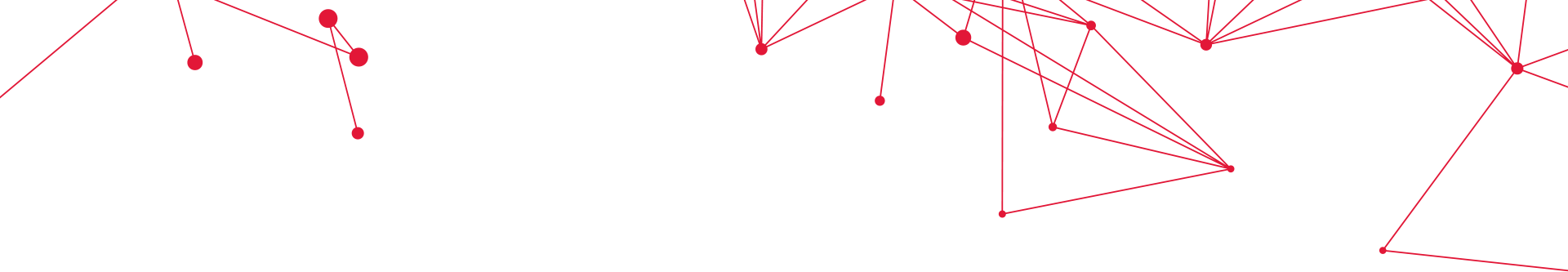 thank you